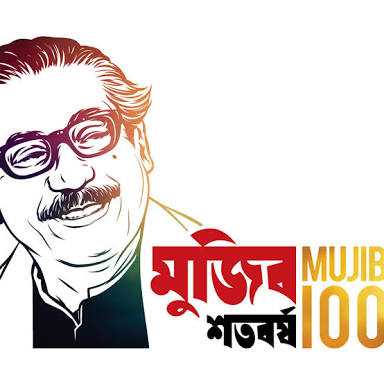 স্বাগতম
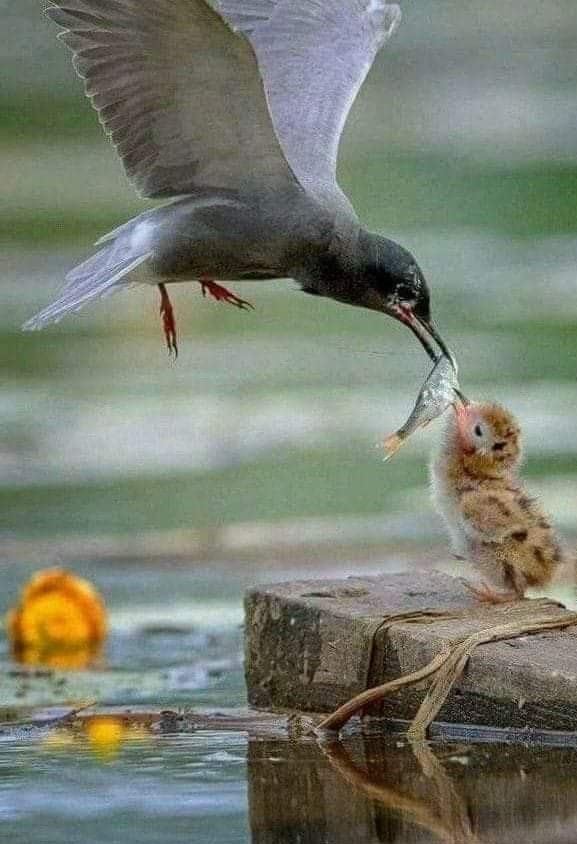 পরিচিতি
NIL RATAN BAGCHI
   ASST.TEACHER (SCIENCE)
 CHAND SULTANA SECODFARY GIRLS’ SCHOOL , KUSHTIA
  YOUTUBE CANNAL - NRBSIR TECH
বিষয়ঃ বিজ্ঞান
শ্রেনীঃ তৃতীয়
অধ্যায়: ২য় ( জীব ও জড় )
সময়ঃ ৩০ মিনিট
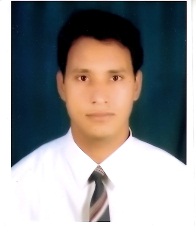 লক্ষ্য কর
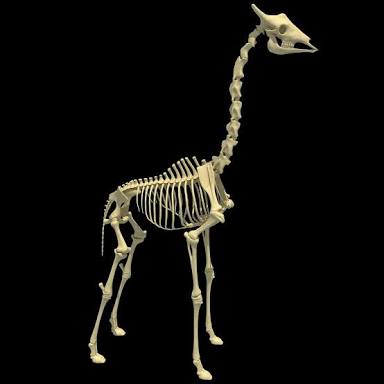 মেরুদন্ড
তোমরা আগের ক্লাসে জেনেছ , মেরুদন্ডী প্রাণী কাকে বলে । এবার  কয়েকটি মেরুদন্ডী প্রাণীর নাম বলতে পারবে, যেগুলো  বাড়ির আশেপাশে থাকে ।
এগুলো কি মেরুদন্ডী প্রাণী ?
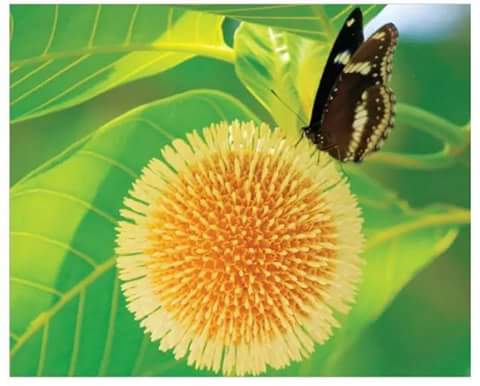 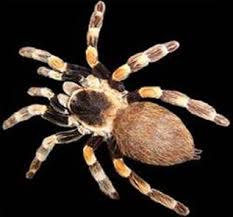 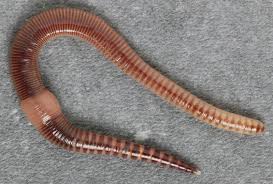 নিশ্চয় পেরেছ ? হ্যাঁ, এ গুলো  অমেরুদন্ডী  প্রাণী ।
মাছ
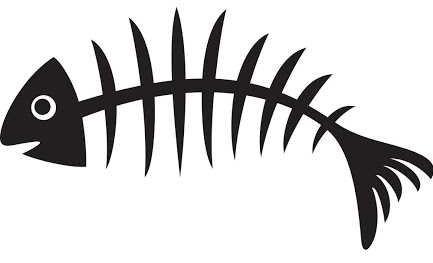 মাছ মেরুদন্ডী প্রাণী
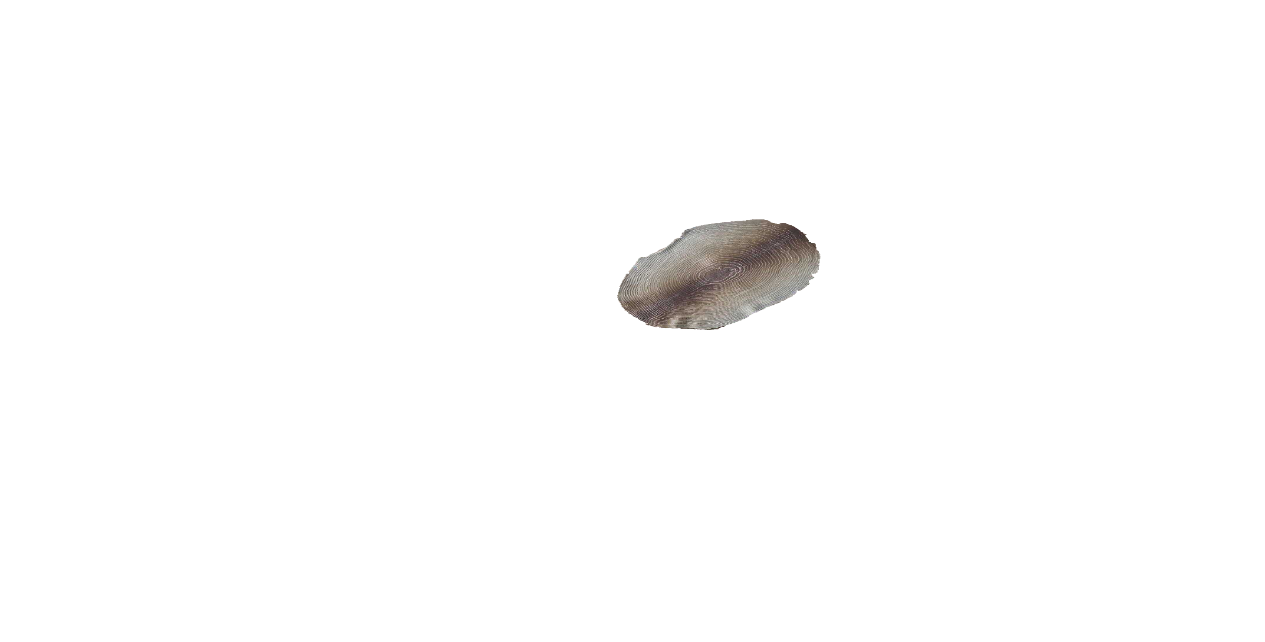 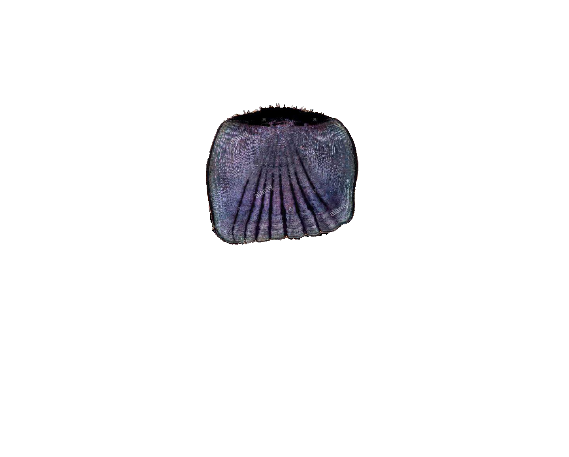 বেশির ভাগ মাছের দেহ আঁইশে ঢাকা থাকে ।
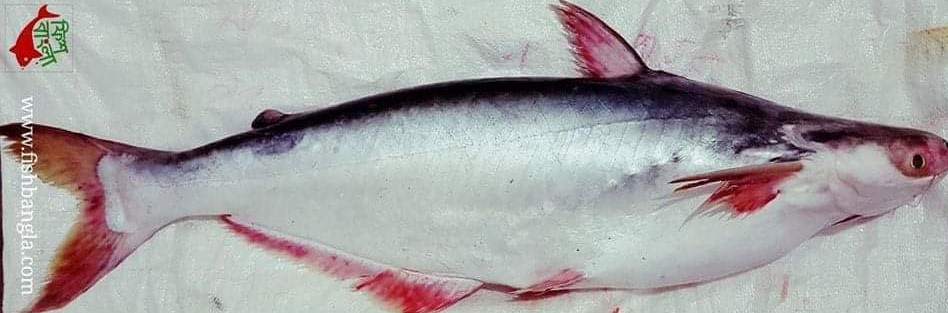 পানিতে বাস করে।
উভচর
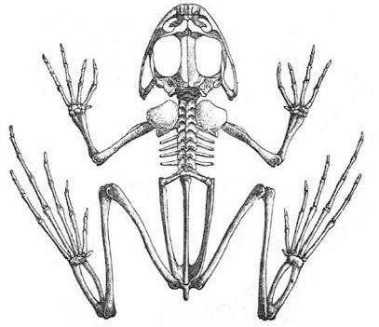 ব্যাঙ একটি উভচর মেরুদন্ডী প্রাণী ।
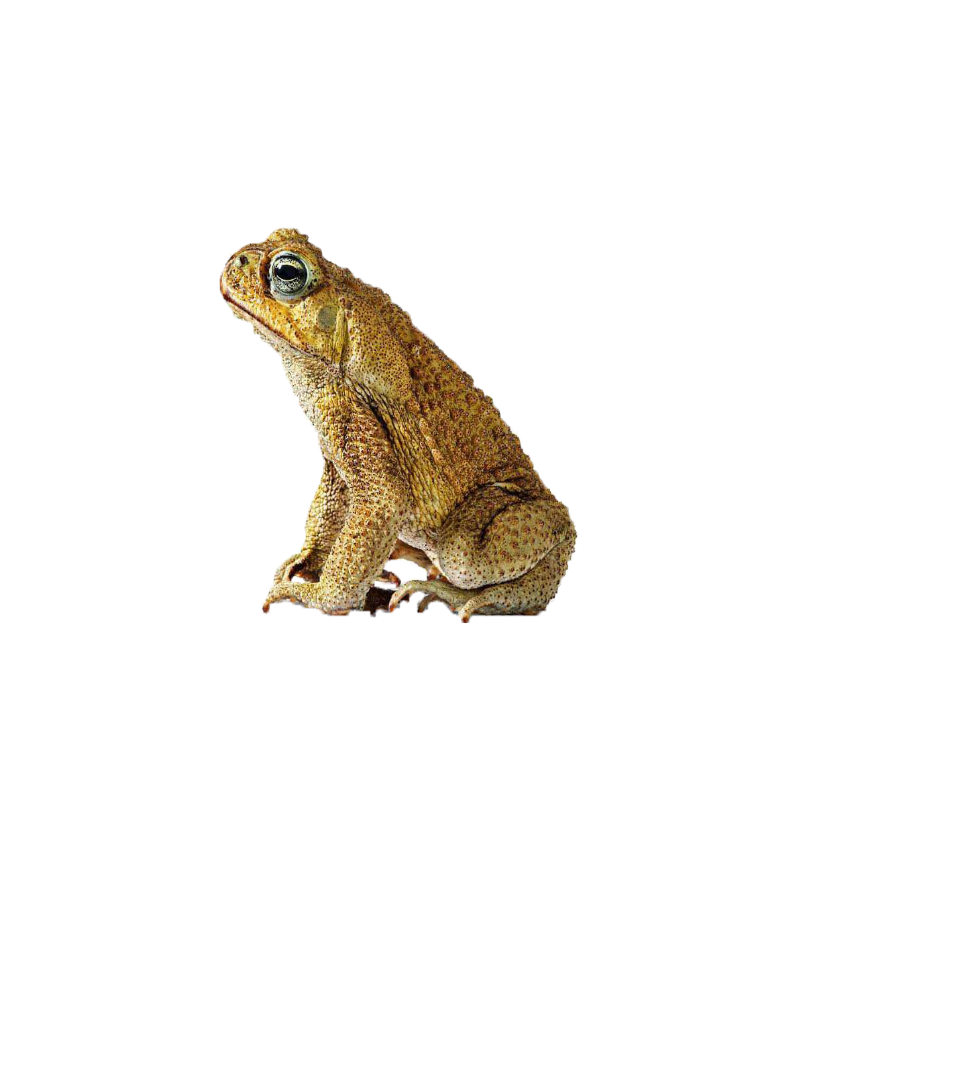 পানিতে ডিম পাড়ে এবং বড় হয়ে স্থলে বাস করে ।
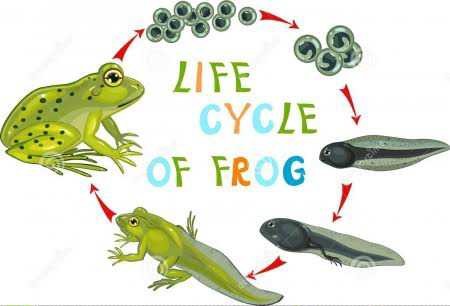 শিশু ব্যাঙ কে ব্যাঙাচি বলে ।
পাখি
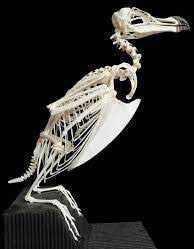 পাখি মেরুদন্ডী প্রাণী
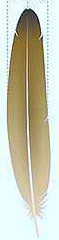 এদের দেহ পালকে ঢাকা থাকে ।
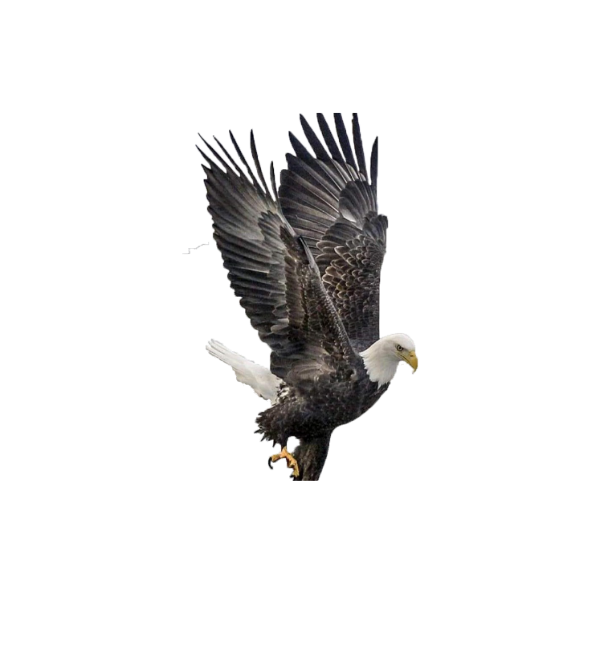 এদের দুটি ডানা ও দুটি পা আছে । এরা ডিম পারে ।
সরীসৃপ
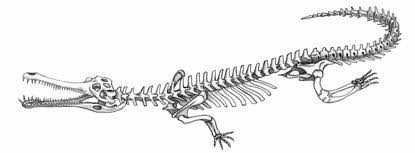 মেরুদন্ডী প্রাণী
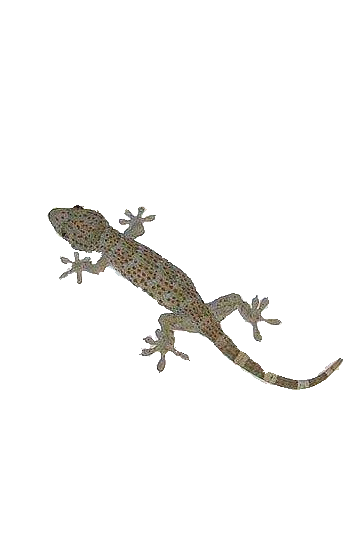 ত্বক  শুষ্ক ও আঁইশ যুক্ত । ডিম পাড়ে ।
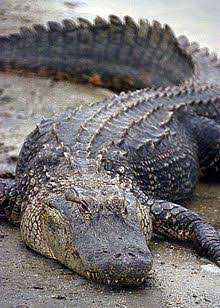 বুকে ভর দিয়ে চলে ।
স্তন্যপায়ী
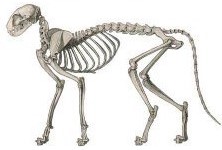 মেরুদন্ডী প্রাণী
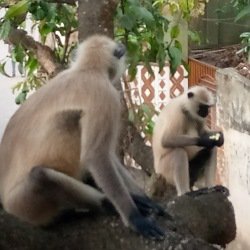 দেহ পশম বা লোমে ঢাকা থাকে ।বাচ্চারা মায়ের দুধ পান করে।
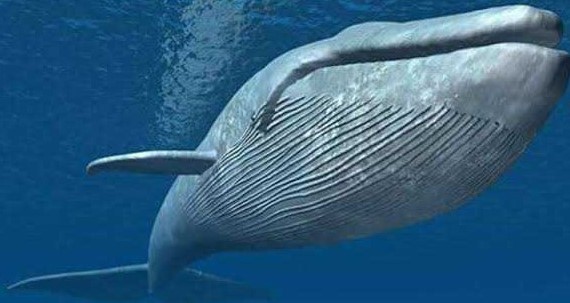 স্তন্যপায়ী প্রাণী স্থলে ও পানিতে বাস করে ।
উত্তর দাও
১/ নিচের কোনটি স্তন্যপায়ী নয় ।
ক) বাদুর খ) তিমি গ) কাছিম ঘ) ডলফিন
২/  বুকে ভর দিয়ে চলে  এমন  ২ টি  প্রাণীর  নাম  লেখ ।
৩/ মুরগীর দেহ ............... .ঢাকা  এবং  ………………………  পাড়ে ।
কোনটি স্তন্যপায়ী এবং কেন ? অন্য প্রাণীটির ২ টি উদাহরণ 
লেখ ।
বাড়ির কাজ
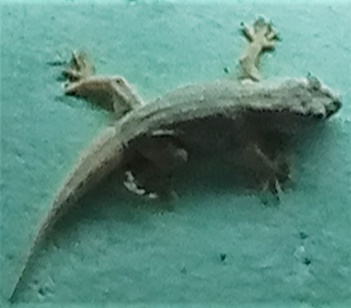 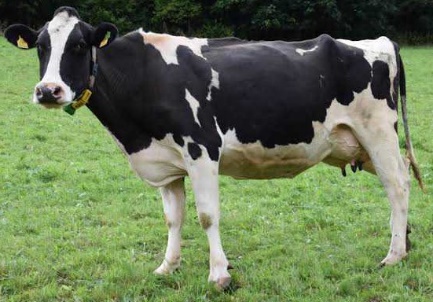 STAY AT HOME.
THANKS